Change Pipeline
Change Development & Delivery Pipeline (DSC Change / Minor Release Budget)
* Pre-capture may contain changes that won’t require delivery / funding
2020-2022 DSC Change / MiR Pipeline
Key:
MiR 9
CCR
Approval on track
MiR 10
Scope
Approved
Approval at risk
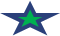 June 2021 	                             (DBTI + PIS/Closedown)
CCR
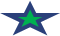 November 2021 Build/Test	Implement/PIS
Nov 2021 Analysis / Design
XRN
4780C
BER
CCR
* Subject to no delays/impact from CSSC implementation
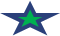 Nov 20 PIS
November 2022 Build/Test/Implement/PIS
*Nov 2022 Analysis / Design
CCR
* Feb 23 & June 23 Release development and scoping
Nov 21 IA
Planning
Transition
Go Live Range
PIS
EXTERNAL(MT/UEPT/E2E/Defect Mgmt)
Regression
XRN
4780C
Retro (MOD 0651)
Key:
EQR 5379 5231
On Track
XRN
5038
XRN
5183
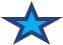 XRN
5231
XRN
5206
5237
XRN
5146
BER
5183
Potential Activity
XOS Change Fund 21/22
Complete
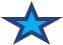 PAC
BER
Potential risk to plan
PAC 	XRN4876
BER
Plan At Risk
CCR